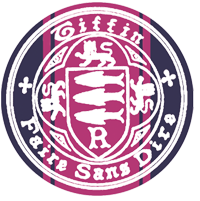 P2 Chapter 6 :: Trigonometry
Student Version
Last modified: 12th September 2019
Reciprocal Trigonometric Functions
Sketches
Domain:	
Range:
Sketches:
Domain:	
Range:
Domain:	
Range:
Example
Test Your Understanding
Questions in the exam usually come in two flavours: (a) ‘provey’ questions requiring to prove some identity and (b) ‘solvey’ questions.
Test Your Understanding
1
2
Solvey Questions
Test Your Understanding
New Identities
From C2 you knew:
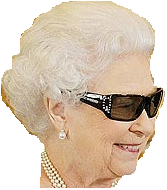 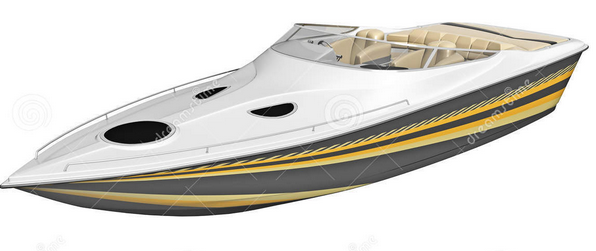 Examples
Test Your Understanding
Edexcel C3 June 2013 (R)
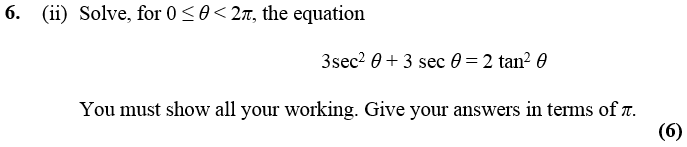 Q
Inverse Trig Functions
Inverse Trig Functions
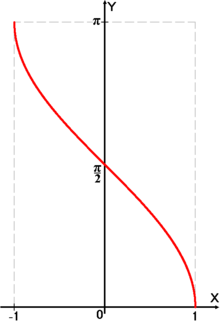 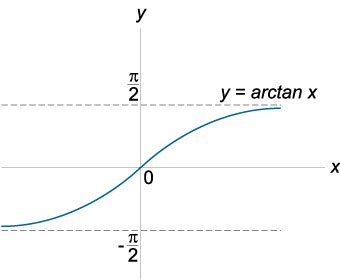 Note that this graph has asymptotes.
Evaluating inverse trig functions
One Final Problem…
Edexcel C3 Jan 2007
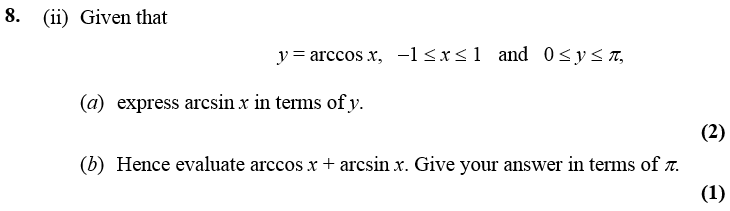